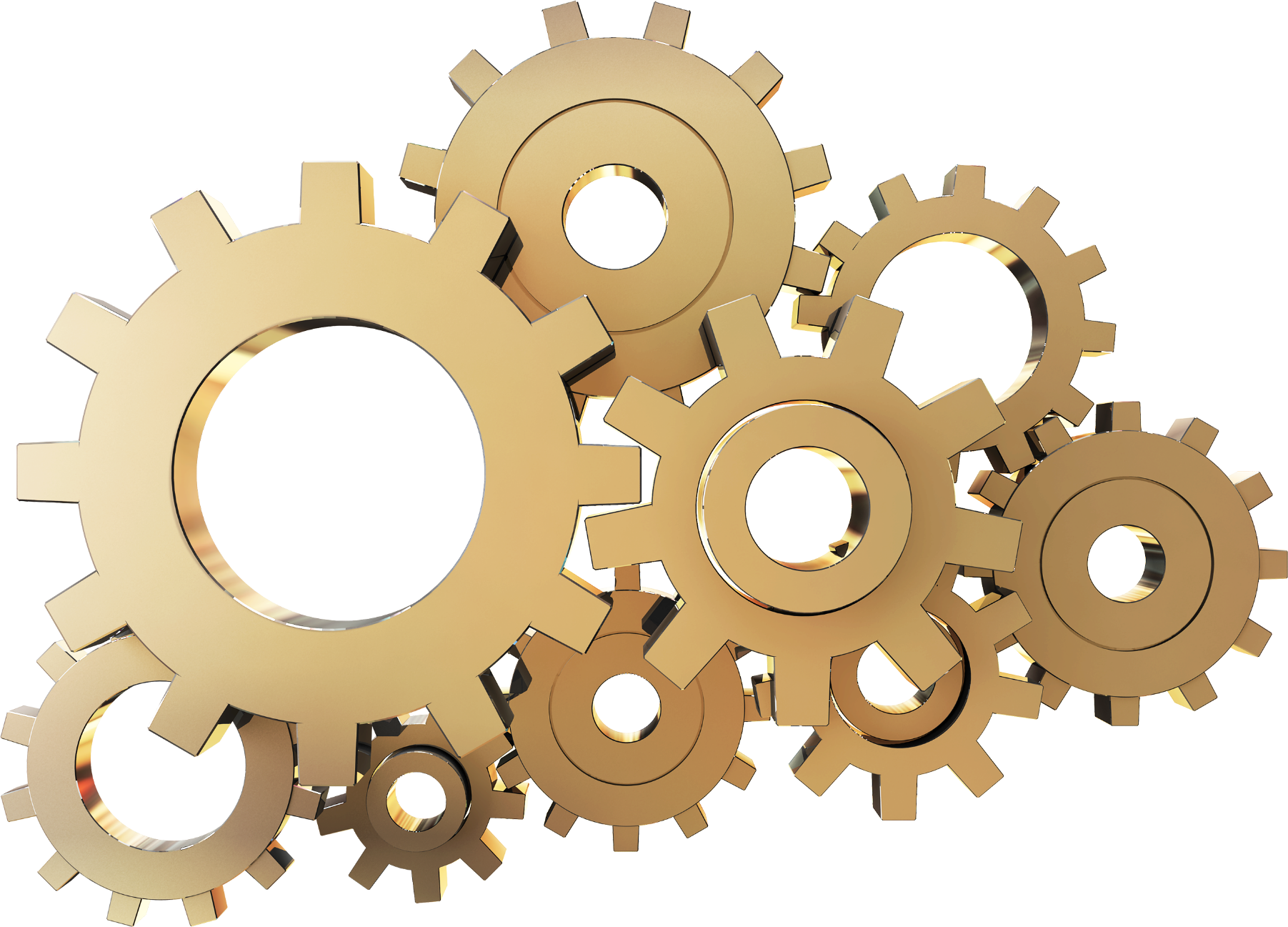 机械机电车床行业PPT
MECHANICAL ELECTRICAL PPT GENERAL LATHE INDUSTRY
汇报人：xxx
目录
CONTENTS
1
点击添加相关标题文字
CLICK ON ADD RELATED TITLE WORDS
2
点击添加相关标题文字
CLICK ON ADD RELATED TITLE WORDS
3
点击添加相关标题文字
CLICK ON ADD RELATED TITLE WORDS
4
点击添加相关标题文字
CLICK ON ADD RELATED TITLE WORDS
01
点击添加相关标题文字
请替换文字内容，点击添加相关标题文字，修改文字内容，也可以直接复制你的内容到此。
点击添加相关标题文字
ADD RELATED TITLE WORDS
请替换文字内容
请替换文字内容
请替换文字内容
请替换文字内容
请替换文字内容，点击添加相关标题文字，修改文字内容，也可以直接复制你的内容到此。，点击添加相关标题文字，修改文字内容，也可以直接复制你的内容到此。
请替换文字内容，点击添加相关标题文字，修改文字内容，也可以直接复制你的内容到此。，点击添加相关标题文字，修改文字内容，也可以直接复制你的内容到此。
请替换文字内容，点击添加相关标题文字，修改文字内容，也可以直接复制你的内容到此。，点击添加相关标题文字，修改文字内容，也可以直接复制你的内容到此。
请替换文字内容，点击添加相关标题文字，修改文字内容，也可以直接复制你的内容到此。，点击添加相关标题文字，修改文字内容，也可以直接复制你的内容到此。
请替换文字内容
请替换文字内容，点击添加相关标题文字，修改文字内容，也可以直接复制你的内容到此。
点击添加相关标题文字
ADD RELATED TITLE WORDS
请替换文字内容
请替换文字内容，点击添加相关标题文字，修改文字内容，也可以直接复制你的内容到此。，点击添加相关标题文字，修改文字内容，也可以直接复制你的内容到此。
请替换文字内容
请替换文字内容，点击添加相关标题文字，修改文字内容，也可以直接复制你的内容到此。，点击添加相关标题文字，修改文字内容，也可以直接复制你的内容到此。
请替换文字内容
请替换文字内容，点击添加相关标题文字，修改文字内容，也可以直接复制你的内容到此。，点击添加相关标题文字，修改文字内容，也可以直接复制你的内容到此。
点击添加相关标题文字
ADD RELATED TITLE WORDS
请替换文字内容
请替换文字内容
点击添加相关标题文字，点击添加相关标题文字，点击添加相关标题文字，点击添加相关标题文字，点击添加相关标题文字，点击添加相关标题文字。
点击添加相关标题文字，点击添加相关标题文字，点击添加相关标题文字，点击添加相关标题文字，点击添加相关标题文字，点击添加相关标题文字。
请替换文字内容
请替换文字内容
点击添加相关标题文字，点击添加相关标题文字，点击添加相关标题文字，点击添加相关标题文字，点击添加相关标题文字，点击添加相关标题文字。
点击添加相关标题文字，点击添加相关标题文字，点击添加相关标题文字，点击添加相关标题文字，点击添加相关标题文字，点击添加相关标题文字。
点击添加相关标题文字
ADD RELATED TITLE WORDS
CLICK ON ADD RELATED TITLE WORDS
点击添加相关标题文字，修改文字内容，也可以直接复制你的内容到此。

点击添加相关标题文字，点击添加相关标题文字，点击添加相关标题文字，点击添加相关标题文字。点击添加相关标题文字，点击添加相关标题文字，点击添加相关标题文字，点击添加相关标题文字。点击添加相关标题文字，点击添加相关标题文字，点击添加相关标题文字，点击添加相关标题文字。点击添加相关标题文字，点击添加相关标题文字，点击添加相关标题文字，点击添加相关标题文字。点击添加相关标题文字，点击添加相关标题文字，点击添加相关标题文字，点击添加相关标题文字。点击添加相关标题文字，点击添加相关标题文字，点击添加相关标题文字，点击添加相关标题文字。点击添加相关标题文字，点击添加相关标题文字，点击添加相关标题文字，点击添加相关标题文字。
02
点击添加相关标题文字
请替换文字内容，点击添加相关标题文字，修改文字内容，也可以直接复制你的内容到此。
点击添加相关标题文字
ADD RELATED TITLE WORDS
请替换文字内容
请替换文字内容
点击添加相关标题文字，点击添加相关标题文字，点击添加相关标题文字，点击添加相关标题文字，点击添加相关标题文字，点击添加相关标题文字。
点击添加相关标题文字，点击添加相关标题文字，点击添加相关标题文字，点击添加相关标题文字，点击添加相关标题文字，点击添加相关标题文字。
请替换文字内容
点击添加相关标题文字，点击添加相关标题文字，点击添加相关标题文字，点击添加相关标题文字，点击添加相关标题文字，点击添加相关标题文字。
请替换文字内容
点击添加相关标题文字，点击添加相关标题文字，点击添加相关标题文字，点击添加相关标题文字，点击添加相关标题文字，点击添加相关标题文字。
点击添加相关标题文字
ADD RELATED TITLE WORDS
CLICK ON ADD
RELATED TITLE WORDS
点击添加相关标题文字，修改文字内容，也可以直接复制你的内容到此。

点击添加相关标题文字，点击添加相关标题文字，点击添加相关标题文字，点击添加相关标题文字。点击添加相关标题文字，点击添加相关标题文字，点击添加相关标题文字，点击添加相关标题文字。点击添加相关标题文字，点击添加相关标题文字，点击添加相关标题文字，点击添加相关标题文字。
点击添加相关标题文字
ADD RELATED TITLE WORDS
20%
请替换文字内容
点击添加相关标题文字，点击添加相关标题文字，点击添加相关标题文字，点击添加相关标题文字，点击添加相关标题文字。
55%
10%
请替换文字内容
点击添加相关标题文字，点击添加相关标题文字，点击添加相关标题文字，点击添加相关标题文字，点击添加相关标题文字。
35%
请替换文字内容
点击添加相关标题文字，点击添加相关标题文字，点击添加相关标题文字，点击添加相关标题文字，点击添加相关标题文字。
请替换文字内容
点击添加相关标题文字，点击添加相关标题文字，点击添加相关标题文字，点击添加相关标题文字，点击添加相关标题文字。
点击添加相关标题文字
ADD RELATED TITLE WORDS
STEP 1
STEP 3
STEP 2
STEP 4
请替换文字内容
请替换文字内容
请替换文字内容
请替换文字内容
点击添加相关标题文字，点击添加相关标题文字，点击添加相关标题文字，点击添加相关标题文字，点击添加相关标题文字。
点击添加相关标题文字，点击添加相关标题文字，点击添加相关标题文字，点击添加相关标题文字，点击添加相关标题文字。
点击添加相关标题文字，点击添加相关标题文字，点击添加相关标题文字，点击添加相关标题文字，点击添加相关标题文字。
点击添加相关标题文字，点击添加相关标题文字，点击添加相关标题文字，点击添加相关标题文字，点击添加相关标题文字。
03
点击添加相关标题文字
请替换文字内容，点击添加相关标题文字，修改文字内容，也可以直接复制你的内容到此。
点击添加相关标题文字
ADD RELATED TITLE WORDS
点击添加相关标题文字，点击添加相关标题文字，点击添加相关标题文字，点击添加相关标题文字，点击添加相关标题文字，点击添加相关标题文字，点击添加相关标题文字。
点击添加相关标题文字，点击添加相关标题文字，点击添加相关标题文字，点击添加相关标题文字，点击添加相关标题文字，点击添加相关标题文字，点击添加相关标题文字。
点击添加相关标题文字，点击添加相关标题文字，点击添加相关标题文字，点击添加相关标题文字，点击添加相关标题文字，点击添加相关标题文字，点击添加相关标题文字。
点击添加相关标题文字，点击添加相关标题文字，点击添加相关标题文字，点击添加相关标题文字，点击添加相关标题文字，点击添加相关标题文字，点击添加相关标题文字。
点击添加相关标题文字，点击添加相关标题文字，点击添加相关标题文字，点击添加相关标题文字，点击添加相关标题文字，点击添加相关标题文字，点击添加相关标题文字。
点击添加相关标题文字
ADD RELATED TITLE WORDS
请替换文字内容
请替换文字内容
请替换文字内容
请替换文字内容
请替换文字内容
请替换文字内容
请替换文字内容，点击添加相关标题文字，修改文字内容，也可以直接复制你的内容到此。，点击添加相关标题文字，修改文字内容，也可以直接复制你的内容到此。
请替换文字内容，点击添加相关标题文字，修改文字内容，也可以直接复制你的内容到此。，点击添加相关标题文字，修改文字内容，也可以直接复制你的内容到此。
点击添加相关标题文字
ADD RELATED TITLE WORDS
请替换文字内容
点击添加相关标题文字，点击添加相关标题文字，点击添加相关标题文字，点击添加相关标题文字，点击添加相关标题文字。
请替换文字内容
点击添加相关标题文字，点击添加相关标题文字，点击添加相关标题文字，点击添加相关标题文字，点击添加相关标题文字。
请替换文字内容
点击添加相关标题文字，点击添加相关标题文字，点击添加相关标题文字，点击添加相关标题文字，点击添加相关标题文字。
请替换文字内容
点击添加相关标题文字，点击添加相关标题文字，点击添加相关标题文字，点击添加相关标题文字，点击添加相关标题文字。
请替换文字内容
点击添加相关标题文字，点击添加相关标题文字，点击添加相关标题文字，点击添加相关标题文字，点击添加相关标题文字。
点击添加相关标题文字
ADD RELATED TITLE WORDS
请替换文字内容
请替换文字内容
请替换文字内容
请替换文字内容
点击添加相关标题文字，点击添加相关标题文字，点击添加相关标题文字，点击添加相关标题文字，点击添加相关标题文字，点击添加相关标题文字。
点击添加相关标题文字，点击添加相关标题文字，点击添加相关标题文字，点击添加相关标题文字，点击添加相关标题文字，点击添加相关标题文字。
点击添加相关标题文字，点击添加相关标题文字，点击添加相关标题文字，点击添加相关标题文字，点击添加相关标题文字，点击添加相关标题文字。
点击添加相关标题文字，点击添加相关标题文字，点击添加相关标题文字，点击添加相关标题文字，点击添加相关标题文字，点击添加相关标题文字。
Lorem ipsum dolor sit amet, consectetur adipiscing elit. Integer dolor quam,
Lorem ipsum dolor sit amet, consectetur adipiscing elit. Integer dolor quam, pretium eu placerat eu semper et nunc. Nullam ut turpis dictum luctus mi quis luctus lorem. Nullam porttitor consectetur nunc in tempor. Cras vitae venenatis sem at pretium arcu.
Lorem ipsum dolor sit amet, consectetur adipiscing elit. Integer dolor quam, pretium eu placerat eu semper et nunc. Nullam ut turpis dictum luctus mi quis luctus lorem. Nullam porttitor consectetur nunc in tempor. Cras vitae venenatis sem at pretium arcu.
04
点击添加相关标题文字
请替换文字内容，点击添加相关标题文字，修改文字内容，也可以直接复制你的内容到此。
点击添加相关标题文字
ADD RELATED TITLE WORDS
请替换文字内容
请替换文字内容
点击添加相关标题文字，点击添加相关标题文字，点击添加相关标题文字，点击添加相关标题文字，点击添加相关标题文字，点击添加相关标题文字。
点击添加相关标题文字，点击添加相关标题文字，点击添加相关标题文字，点击添加相关标题文字，点击添加相关标题文字，点击添加相关标题文字。
请替换文字内容
请替换文字内容
点击添加相关标题文字，点击添加相关标题文字，点击添加相关标题文字，点击添加相关标题文字，点击添加相关标题文字，点击添加相关标题文字。
点击添加相关标题文字，点击添加相关标题文字，点击添加相关标题文字，点击添加相关标题文字，点击添加相关标题文字，点击添加相关标题文字。
点击添加相关标题文字
ADD RELATED TITLE WORDS
请替换文字内容
请替换文字内容
点击添加相关标题文字，点击添加相关标题文字，点击添加相关标题文字，点击添加相关标题文字，点击添加相关标题文字，点击添加相关标题文字。
点击添加相关标题文字，点击添加相关标题文字，点击添加相关标题文字，点击添加相关标题文字，点击添加相关标题文字，点击添加相关标题文字。
请替换文字内容
请替换文字内容
点击添加相关标题文字，点击添加相关标题文字，点击添加相关标题文字，点击添加相关标题文字，点击添加相关标题文字，点击添加相关标题文字。
点击添加相关标题文字，点击添加相关标题文字，点击添加相关标题文字，点击添加相关标题文字，点击添加相关标题文字，点击添加相关标题文字。
请替换文字内容
请替换文字内容
点击添加相关标题文字，点击添加相关标题文字，点击添加相关标题文字，点击添加相关标题文字，点击添加相关标题文字，点击添加相关标题文字。
点击添加相关标题文字，点击添加相关标题文字，点击添加相关标题文字，点击添加相关标题文字，点击添加相关标题文字，点击添加相关标题文字。
点击添加相关标题文字
ADD RELATED TITLE WORDS
CLICK ON ADD RELATED TITLE WORDS
点击添加相关标题文字，修改文字内容，也可以直接复制你的内容到此。
点击添加相关标题文字，修改文字内容，也可以直接复制你的内容到此。
点击添加相关标题文字，修改文字内容，也可以直接复制你的内容到此。
点击添加相关标题文字，修改文字内容，也可以直接复制你的内容到此。
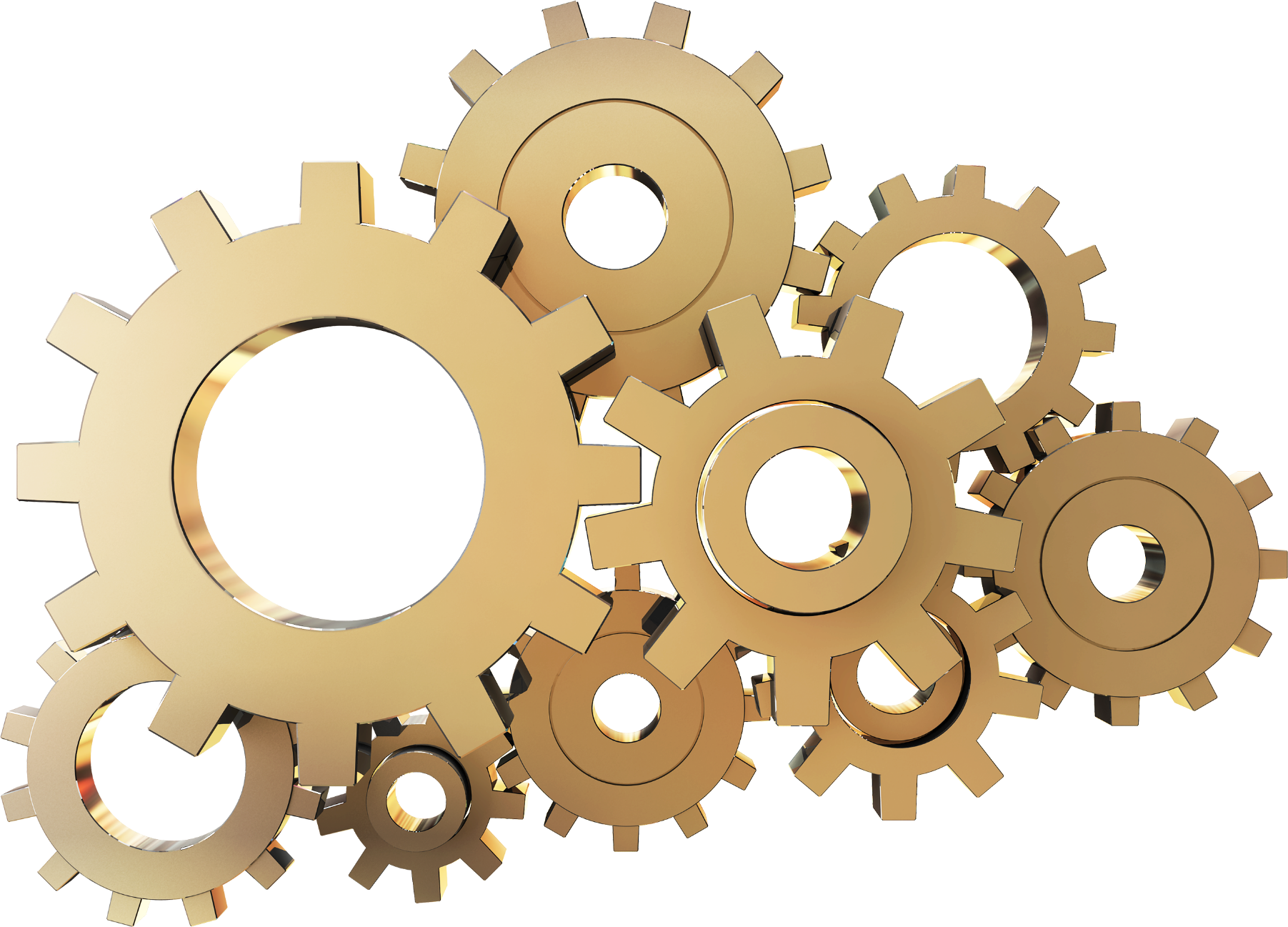 感谢聆听 批评指导
MECHANICAL ELECTRICAL PPT GENERAL LATHE INDUSTRY
汇报人：xxx
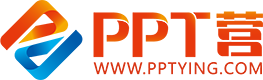 10000+套精品PPT模板全部免费下载
PPT营
www.pptying.com
[Speaker Notes: 模板来自于 https://www.pptying.com    【PPT营】]